Cell Signaling and Regulation of Metabolism
By
Dr. Amr S. Moustafa, MD, PhD
Clinical Chemistry Unit
Department of Pathology
College of Medicine, King Saud University
Objectives
Different steps in signaling pathways
 The second messenger systems
 Function of signaling pathways for 
	Signal transmission
	Amplification
The role signaling pathways in regulation and integration of metabolism
No cell lives in isolation
Cells communicate with each other
Cells send and receive information (signals)
Information is relayed within cell to produce a response
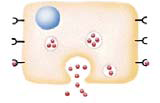 Signaling Process
Recognition of signal
Receptors
Transduction
Change of external signal into intracellular message with amplification and formation of second messenger
Effect
Modification of cell metabolism and function
General Signaling Pathway
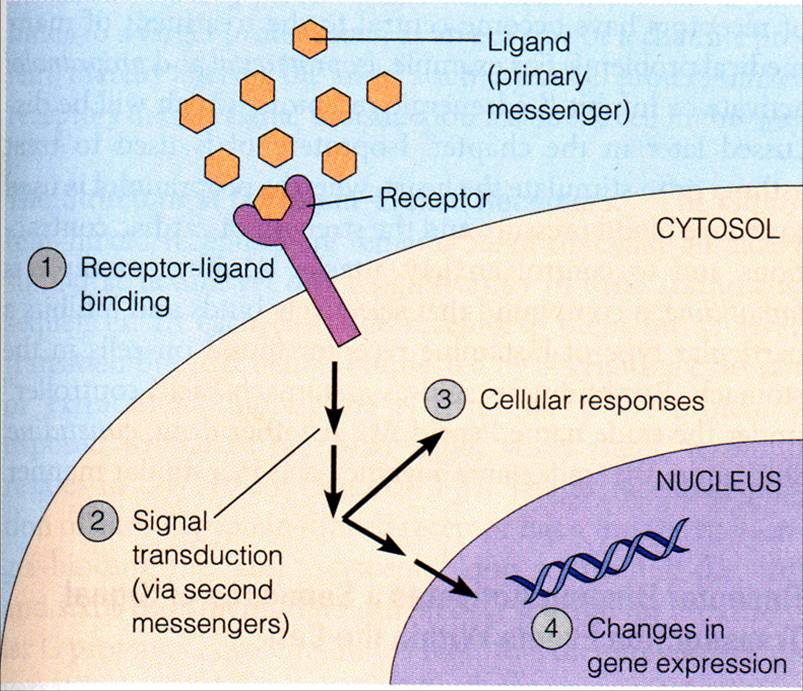 Signaling Cascades
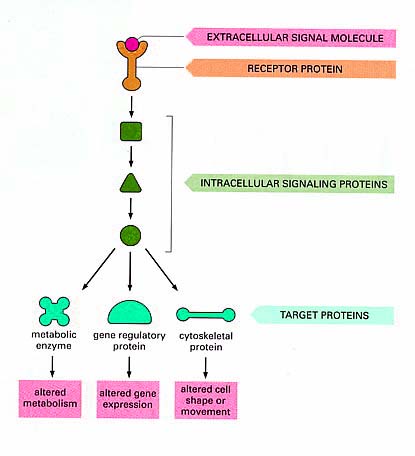 Recognition
Performed by receptors
Ligand will produce response only in cells that have receptors for this particular ligand
Each cell has a specific set of receptors
Different Responses to the Same Signaling Molecule
(A) Different Cells
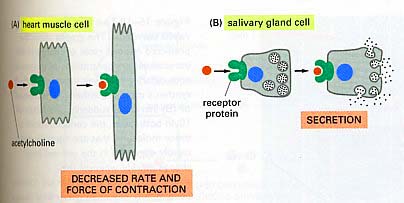 Different Responses to the Same Signaling Molecule
(B) One Cell but, Different Pathways
Hypoglycemia
Glucagon secretion
Hepatocyte: Glucagon/receptor binding
Second messenger: cAMP
Response: Enzyme phosphorylation
P
P
Glycogen synthase
(Inactive form)


Inhibition of glycogenesis
Glycogen phosphorylase
(Active form)


Stimulation of glycogenolysis
GTP-Dependant Regulatory Proteins
(G-Proteins)
G-Proteins: 	Trimeric membrane proteins (αβγ)
		G-stimulatory (Gs) and G-inhibitory (Gi)
		Binds to GTP/GDP
Forms of G-Proteins
Active form 
α-bound GTP 
(α/GTP)
Inactive form 
Trimeric –bound GDP 
(αβγ/GDP)
The α-subunit has intrinsic GTPase activity, resulting in hydrolysis of GTP into GDP and inactivation of G-proteins
Signaling Pathways for 
Regulation of Metabolism
Two important second messenger systems:
	Adenylyl cyclase system
	Calcium/phosphatidylinositol system
Adenylyl cyclase
Adenylyl cyclase: 	Membrane-bound enzyme
				Converts ATP to cAMP

Activation/Inhibition:
	Signal: Hormones or neurotransmitters 
		(e.g., Glucagon and epinephrine) or toxins 
		(e.g., Cholera and pertussis toxins)
	Receptor: G-protein coupled receptor
	Response: Activation/inhibition of protein kinase A
			(cAMP-dependent protein kinase)
Signal Transduction:Adenylyl Cyclase System
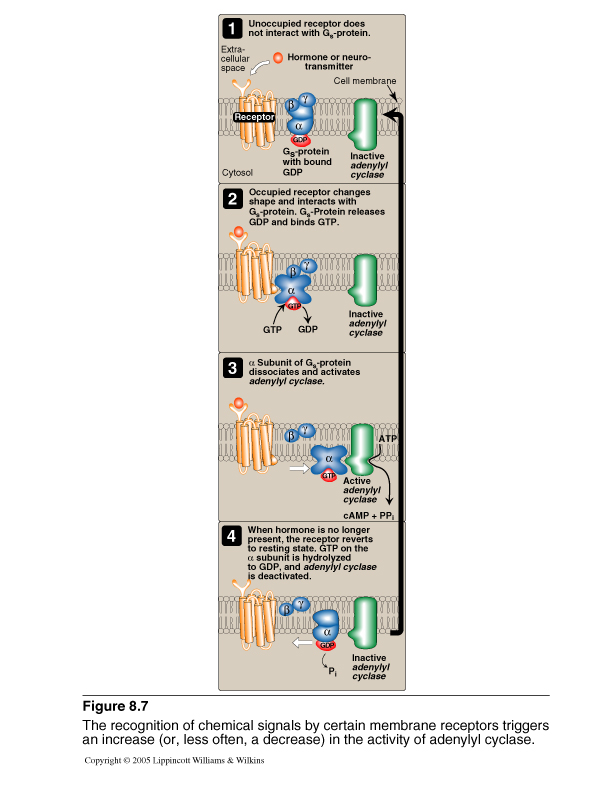 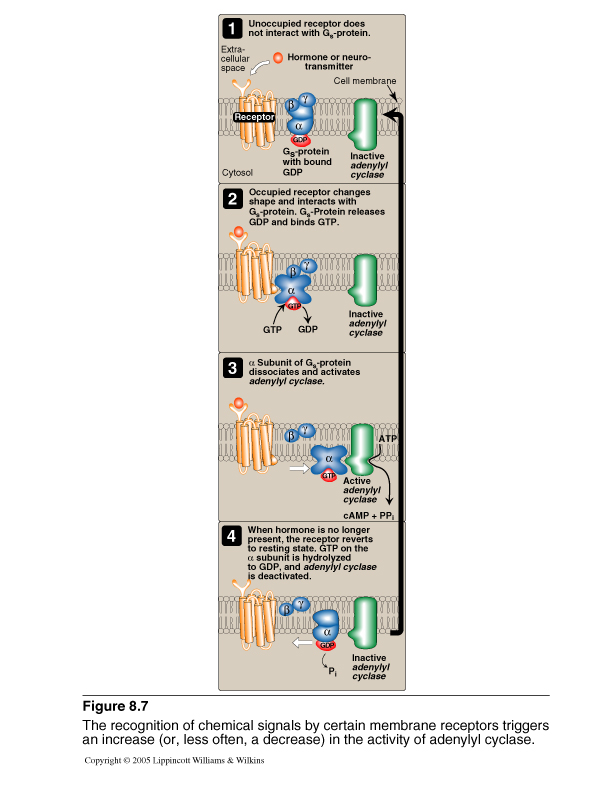 Ligand/Receptor Binding
Resting state: No Signal
Activation of Gs-protein
Signal Transduction:Adenylyl Cyclase System
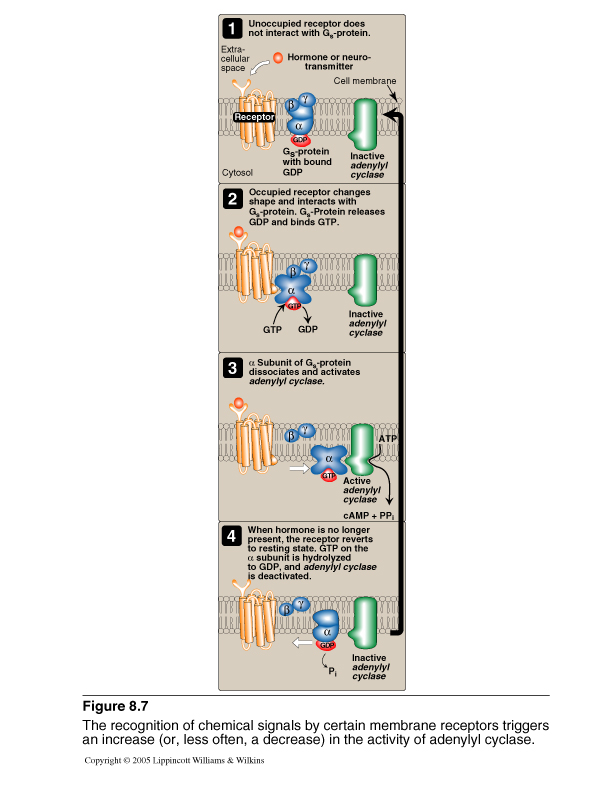 Activation of adenylyl cyclase
Adenylyl Cyclase System:cAMP-Dependent Protein Kinase (Protein Kinase A)
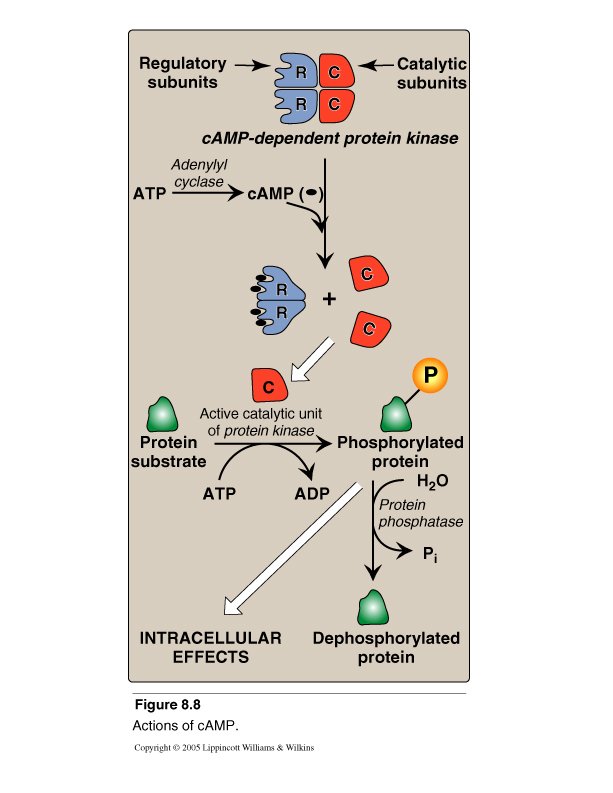 1
AMP
1Phosphodiesterase
Termination of Signal (A)
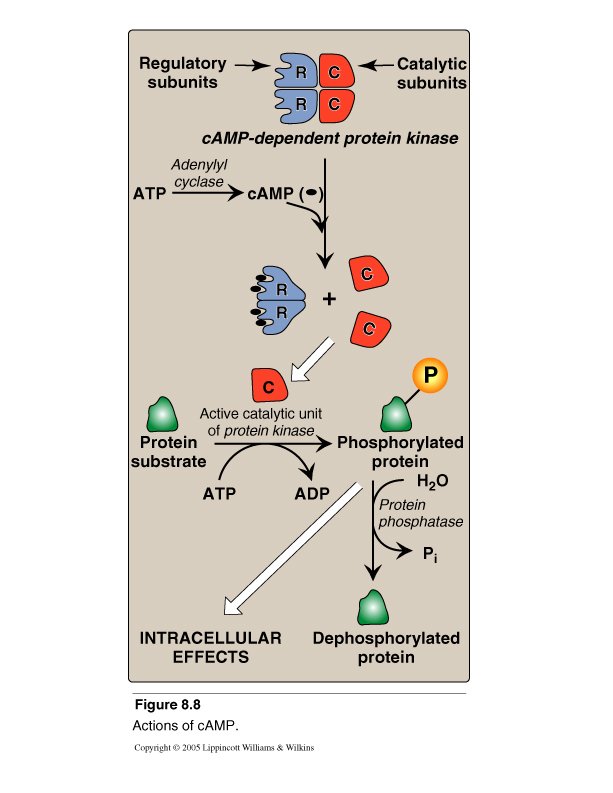 1
AMP
Protein phosphatase

Phosphodiesterase

   cAMP

Inactive protein kinase
1Phosphodiesterase
Termination of Signal (B)
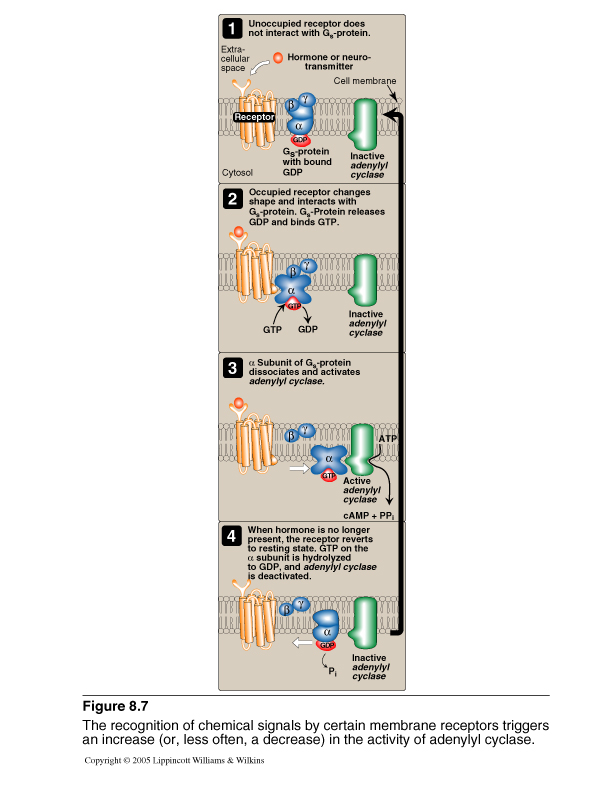 Termination of Signal (C)
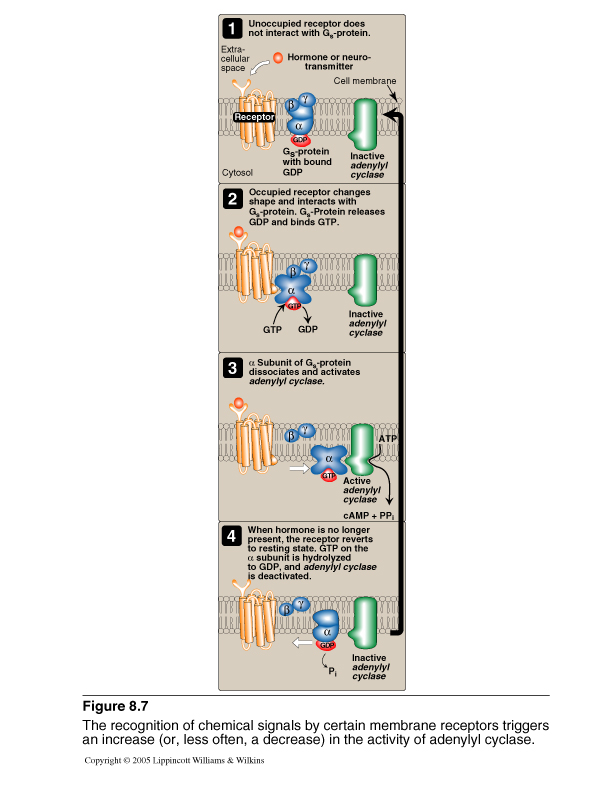 Х
G-Protein Coupled Membrane Receptor
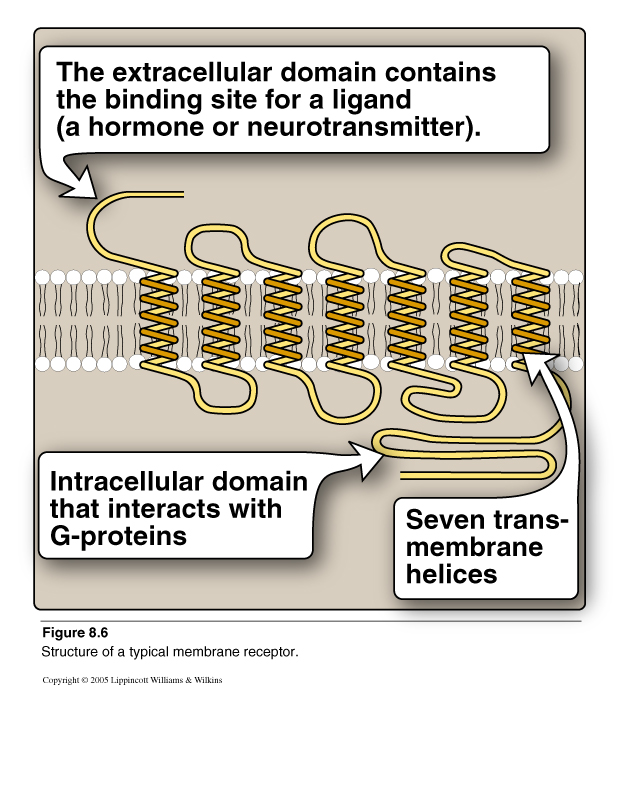 Regulation of Glycogen Metabolism by Glucagon:
Effects on Glycogen Synthase and Phosphorylase
Hypoglycemia
Glucagon secretion
Hepatocyte: Glucagon/receptor binding
Second messenger: cAMP
Response: Enzyme phosphorylation
P
P
Glycogen synthase
(Inactive form)


Inhibition of glycogenesis
Glycogen phosphorylase
(Active form)


Stimulation of glycogenolysis
Pyruvate Kinase Regulation:Covalent Modification
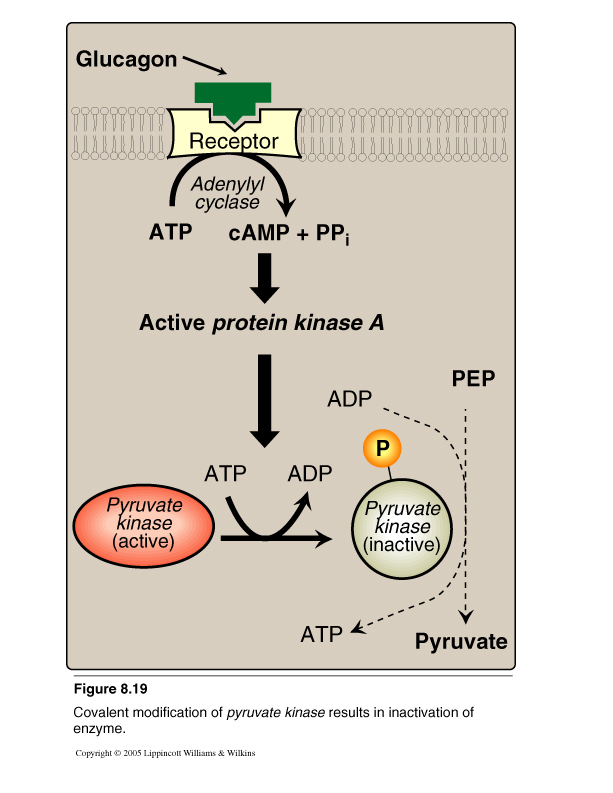 Calcium/Phosphatidylinositol System
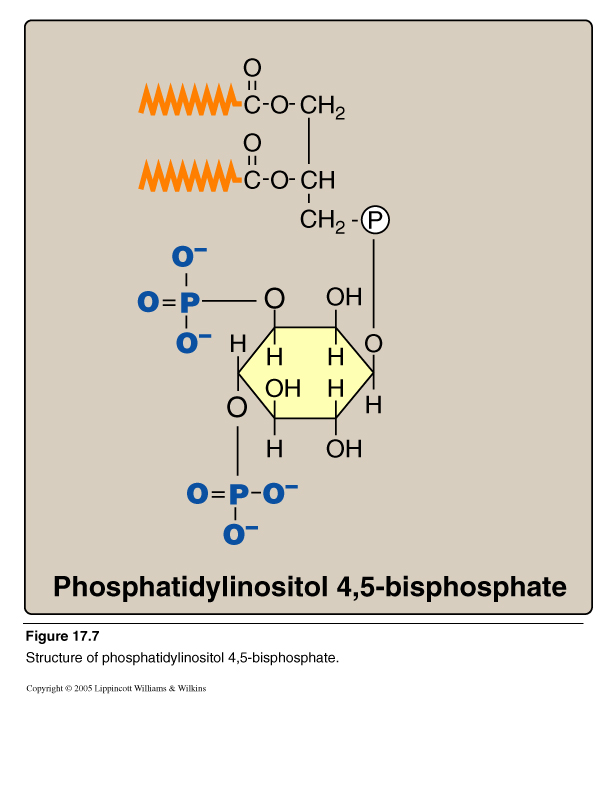 Calcium/Phosphatidylinositol System
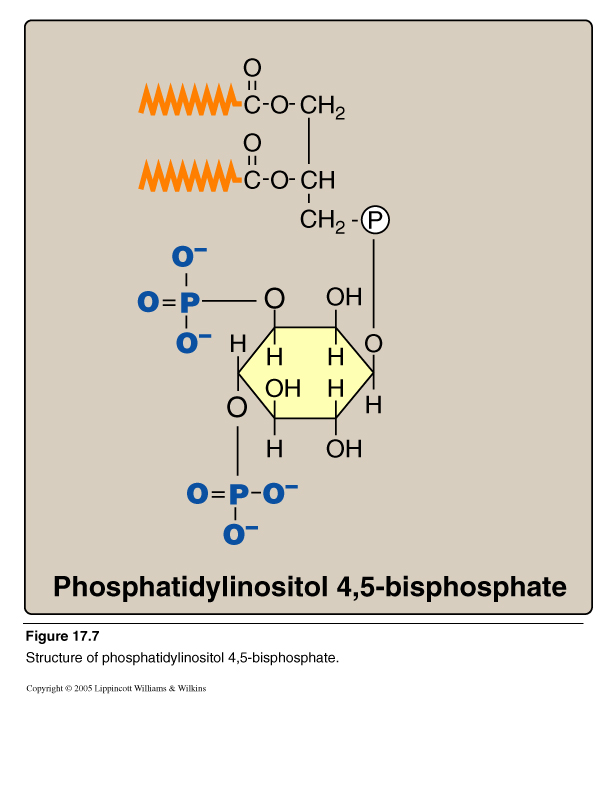 Diacylglycerol 
(DAG)



Inositol Trisphosphate
(IP3)
Phospholipase C
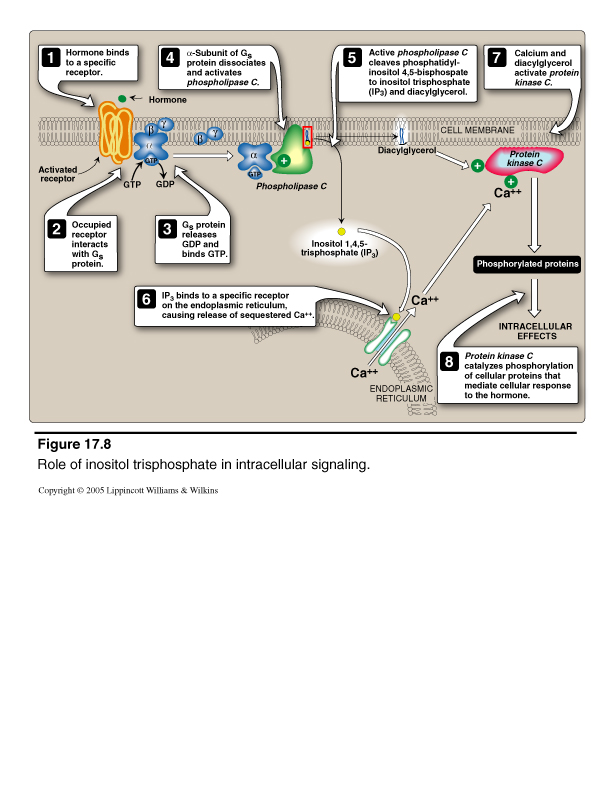 e.g., Antidiuretic hormone (ADH)
        Acetylcholine
Intracellular Signaling by Inositol trisphosphate
Signal Amplification
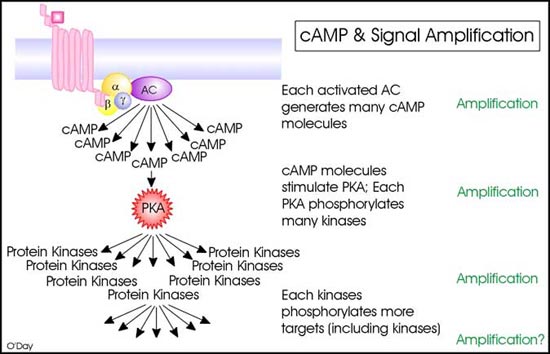 Take Home Message
Cell signaling allows 
Signal transmission and amplification
Regulation of metabolism
Intercellular communications &	coordination of complex biologic functions
[Speaker Notes: A signal is amplified in these pathways, such that each step in the pathway results in a larger number of activated components than in the previous step. Amplification can occur at many points in the pathway eg as long as the ligand remains bound to the receptor, the receptor can activate a succession of G proteins. In addition, each adenylyl cyclase can convert numerous ATPs into cAMP molecules.]